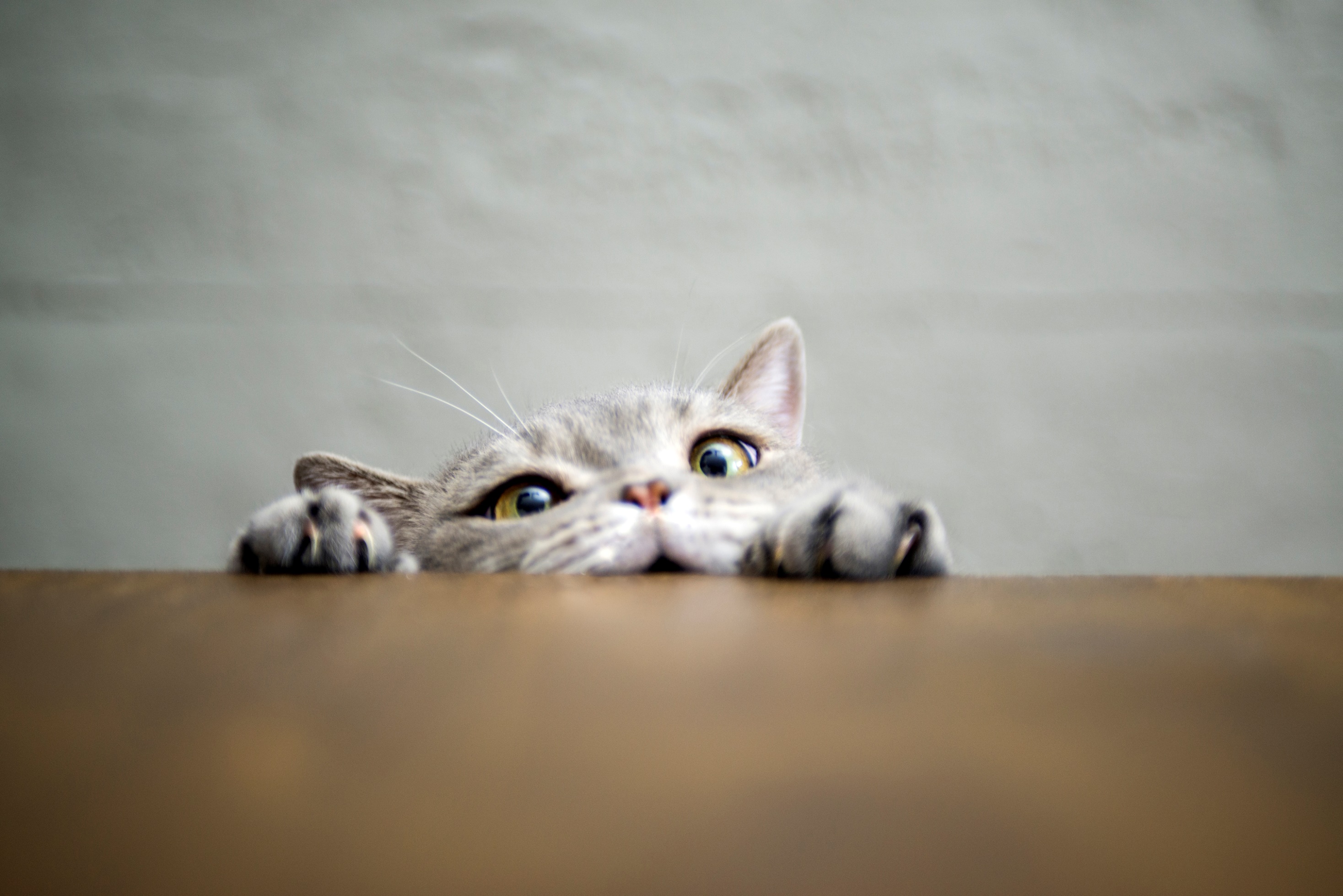 Môn Toán
LUYỆN TẬP (tr 119)
Học sinh
MỤC TIÊU BÀI HỌC
Luyện tập (tr119)
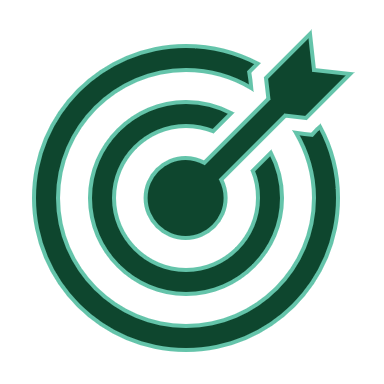 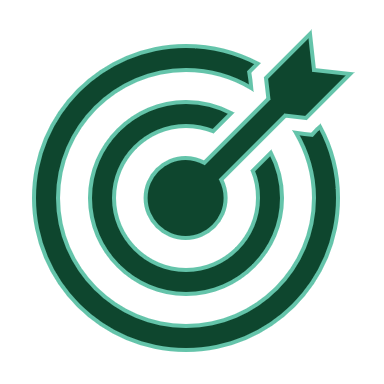 Ôn tập quy đổi - so sánh số đo thể tích.
Luyện tập đọc và viết đơn vị đo thể tích.
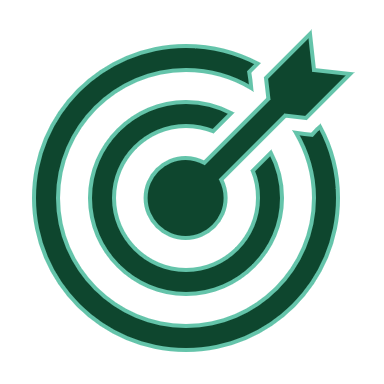 Rèn luyện khả năng tưởng tượng trong không gian và đếm hình khối.
KHỞI ĐỘNG
Trả lời nhanh các câu hỏi sau, mỗi câu trả lời đúng được 10 điểm.
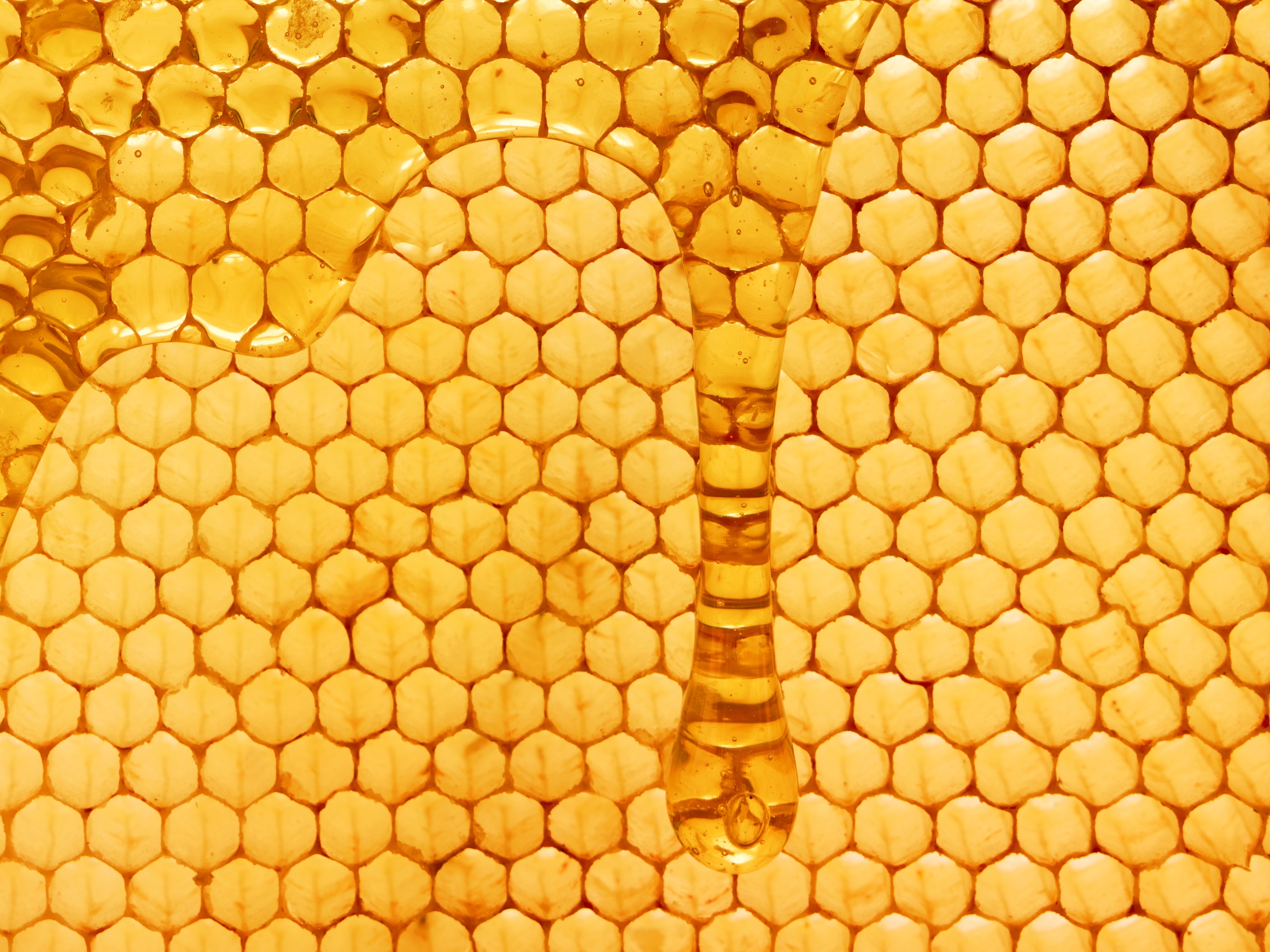 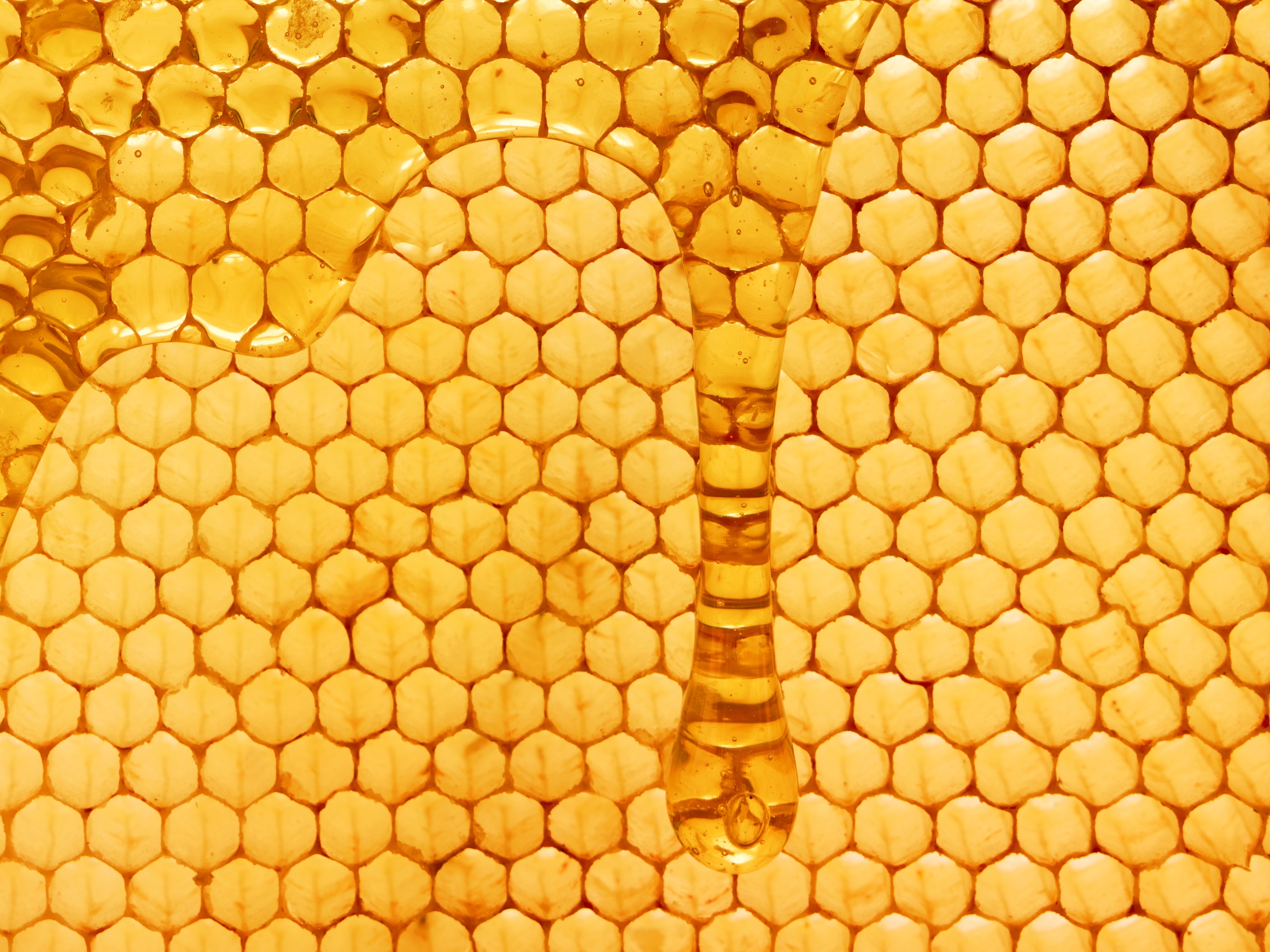 Chọn chú Ong chăm chỉ, rồi trả lời câu hỏi.
(^.^)
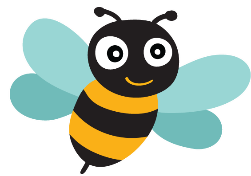 Đọc số đo: 5 m3; 2010 cm3; 2005 dm3.
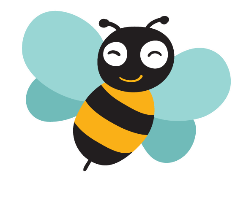 Đọc số đo: 10,125 m3; 0,109 cm3; 0,015 dm3.
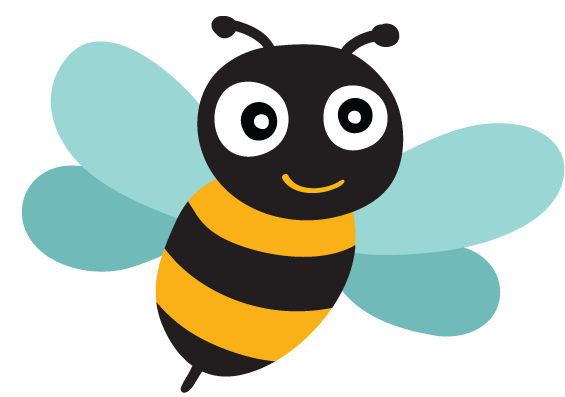 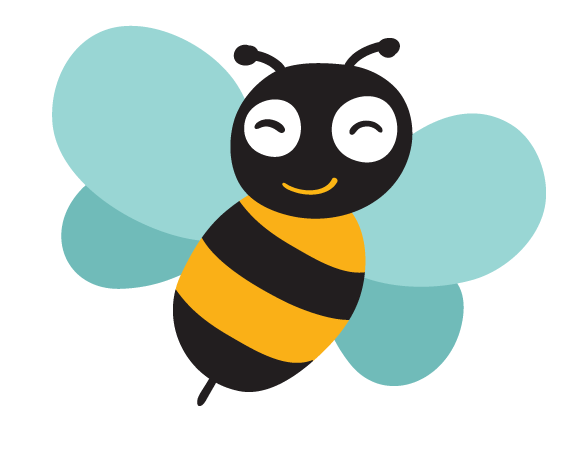 Đọc số đo:
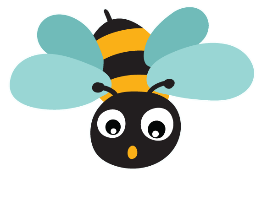 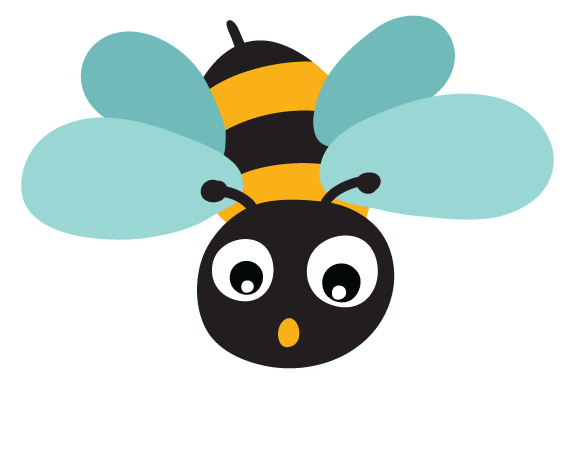 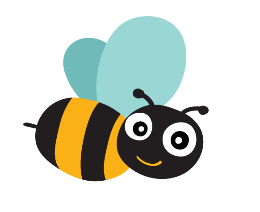 Nối cách đọc với cách viết số đo thể tích.
Một nghìn chín trăm năm mươi hai xăng-ti-mét khối                    
Hai nghìn không trăm mười lăm mét khối
Ba phần tám đề-xi-mét khối
Không phẩy chín trăm mười chín mét khối
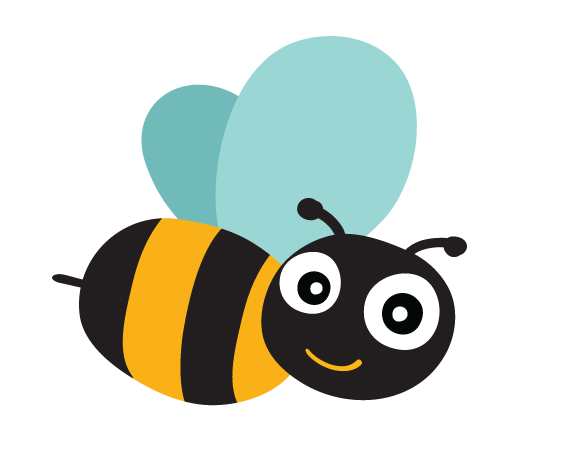 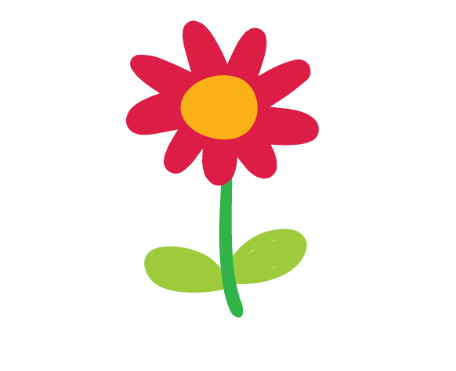 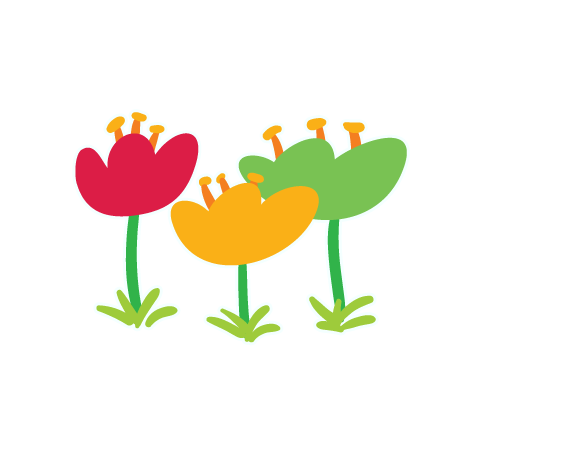 VƯỢT CHƯỚNG NGẠI VẬT
Bạn cần tìm được từ khóa của ngày hôm nay mới có thể đi tiếp !
[Speaker Notes: Ô bị che có là THỂ TÍCH
Mỗi lượt học sinh chọn 1 ô và trả lời câu hỏi so sánh số đo thể tích của bài tập 3 SGK trang 119. Trả lời đúng sẽ lật được ô.
Mở rộng quy đổi đơn vị đo thể tích sang lít và mi-li-lít]
VƯỢT CHƯỚNG NGẠI VẬT
T
H
Ể
T
Í
C
H
Bạn cần tìm được từ khóa của ngày hôm nay mới có thể đi tiếp !
So sánh:                           .......... 12,345cm3.
Quy đổi đơn vị đo thể tích thường gặp 
1 cm3 = 1 ml
1 dm3 = 1 lít
1 m3 = 1000 lít
Đúng hay Sai ?
 0,35 m3 = 350 dm3.
Đúng hay Sai ?
 0,35 m3 = 350 dm3.
Đúng hay Sai ?
 1,3 m3 = 13 000 cm3.
Đúng hay Sai ?
 1,3 m3 = 13 000 cm3.
>
>
=
So sánh: 913,232413 m3 .......... 913 232 413 cm3.
So sánh:                                  .......... 8 372 361 dm3.
[Speaker Notes: Ô bị che có là THỂ TÍCH
Mỗi lượt học sinh chọn 1 ô và trả lời câu hỏi so sánh số đo thể tích của bài tập 3 SGK trang 119. Trả lời đúng sẽ lật được ô.
Mở rộng quy đổi đơn vị đo thể tích sang lít và mi-li-lít]
TĂNG TỐC
1
30 điểm
2
30 điểm
3
30 điểm
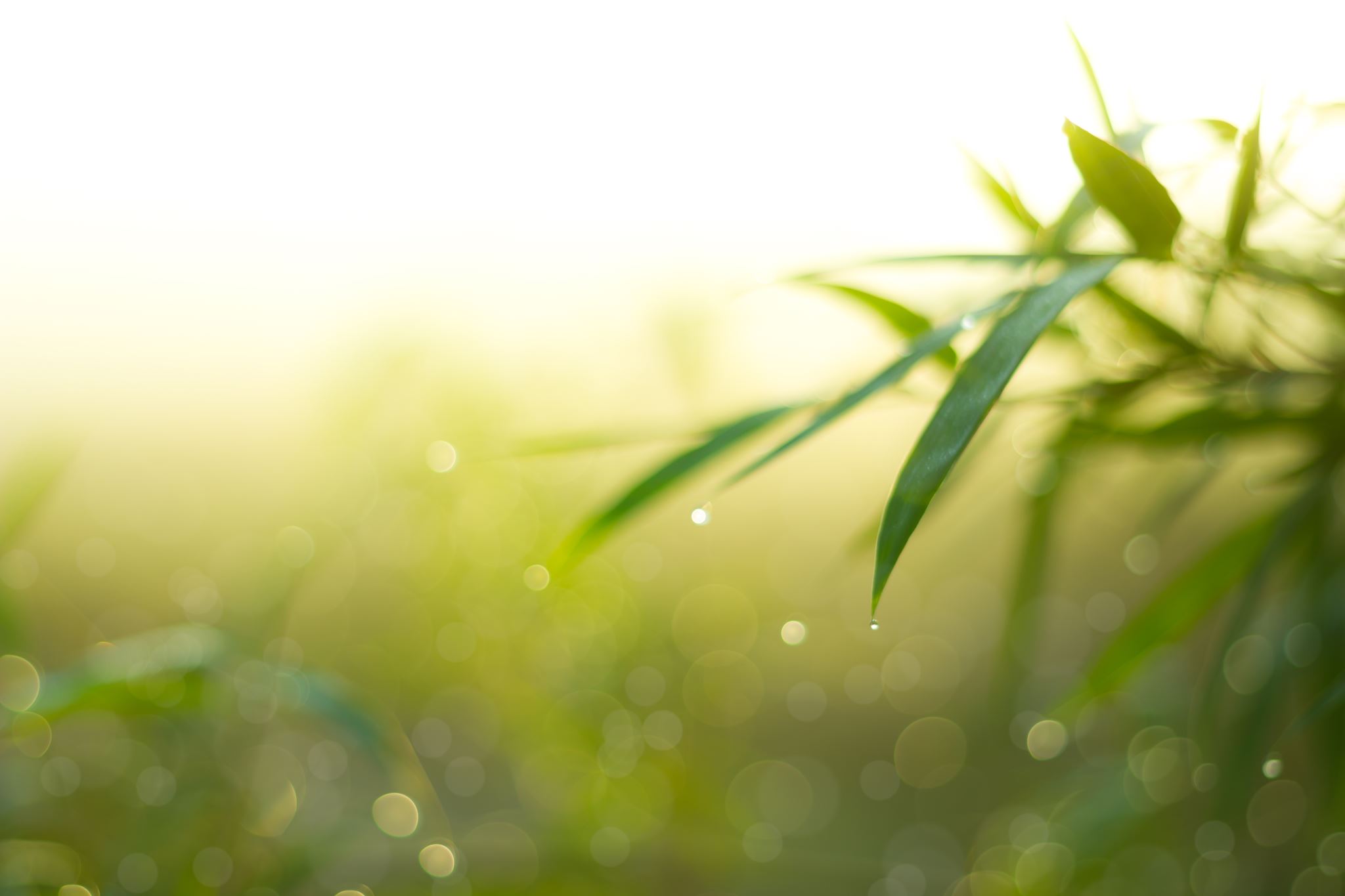 Hình dưới đây có bao nhiêu khối lập phương ?
1
2
38 
khối lập phương
3
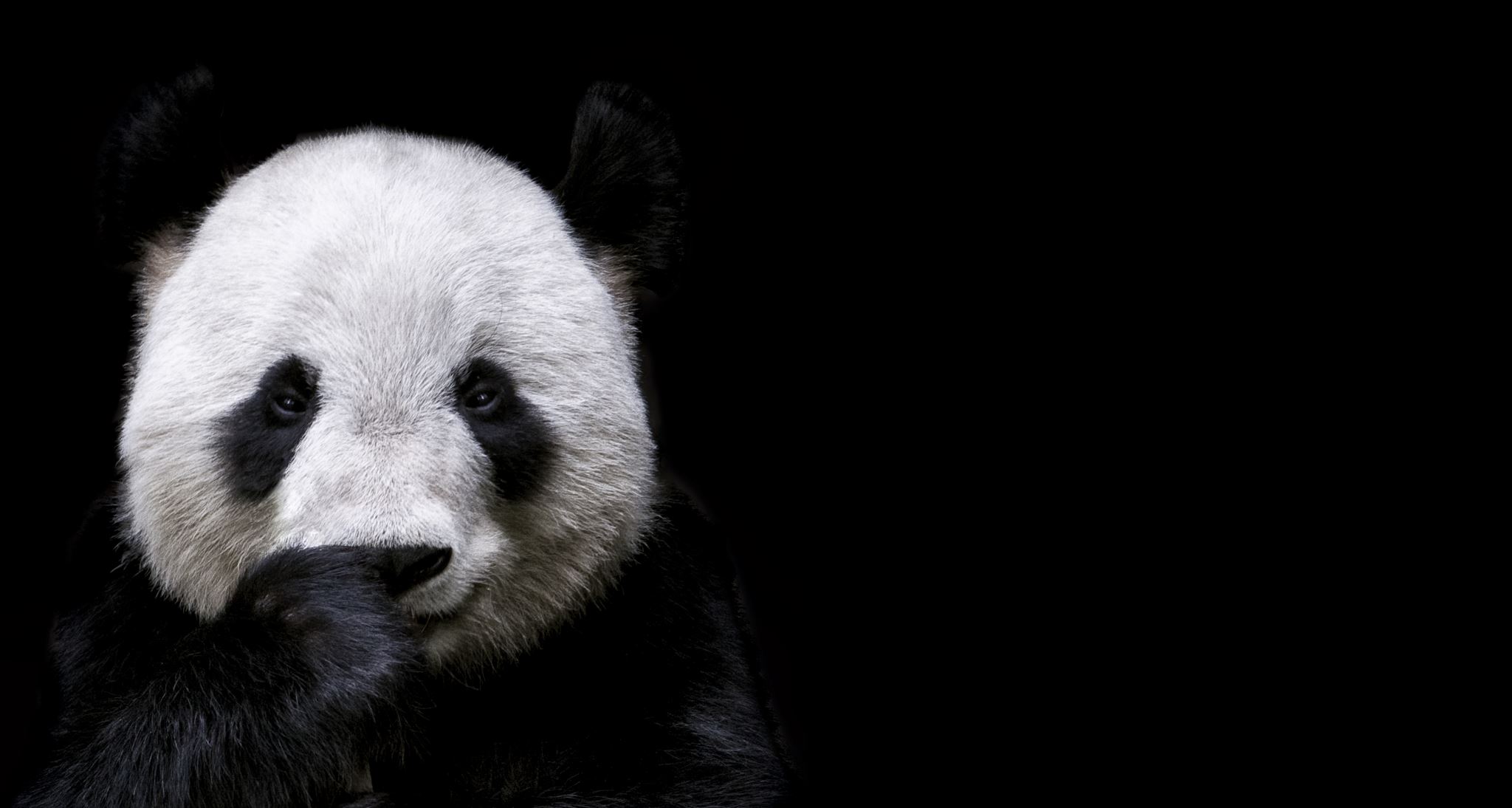 Mỗi khối lập phương có thể tích 1 dm3. 
Tìm thể tích của hình dưới đây.
1
2
3
41 dm3
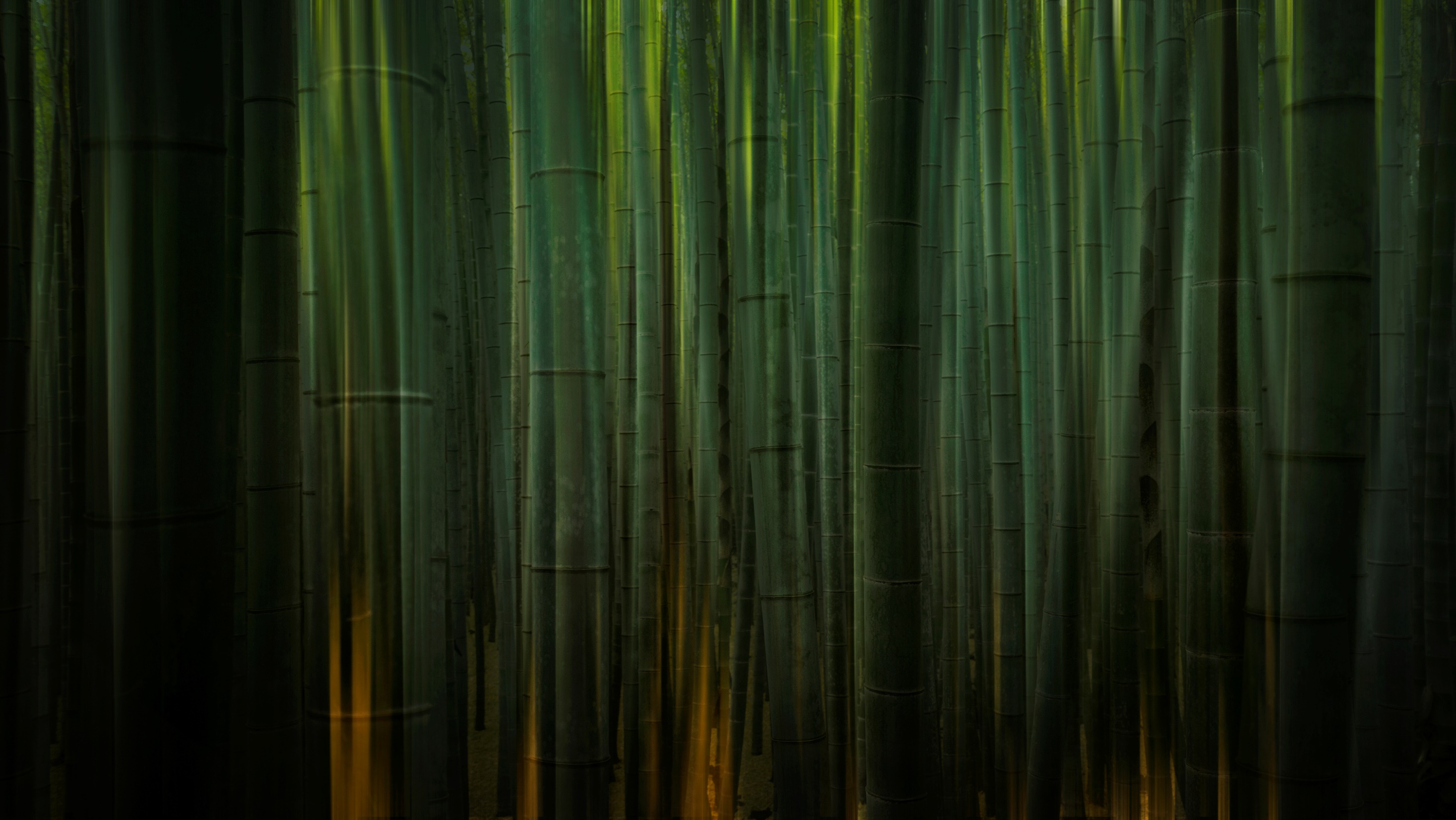 Hình tiếp theo có bao nhiêu khối lập phương ?
1
+ 6
+ 5
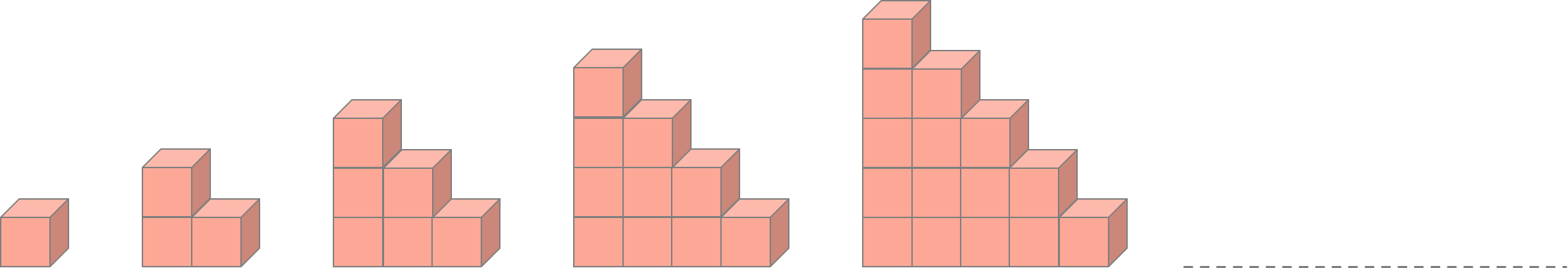 + 4
+ 3
+ 2
2
1
3
6
10
15
21
khối lập phương
3
VỀ ĐÍCH
Giải thích được cách làm, bạn được 50 điểm !
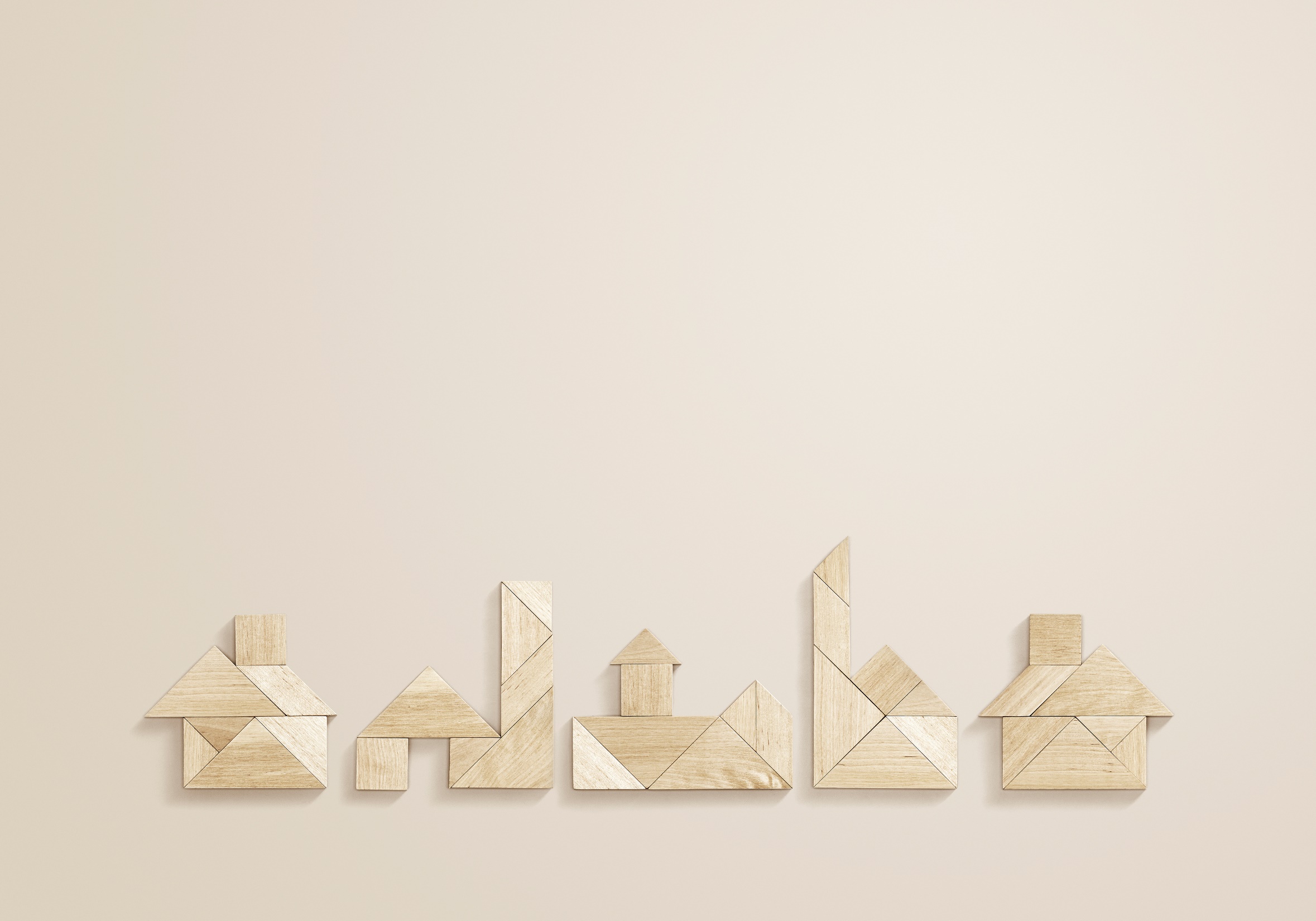 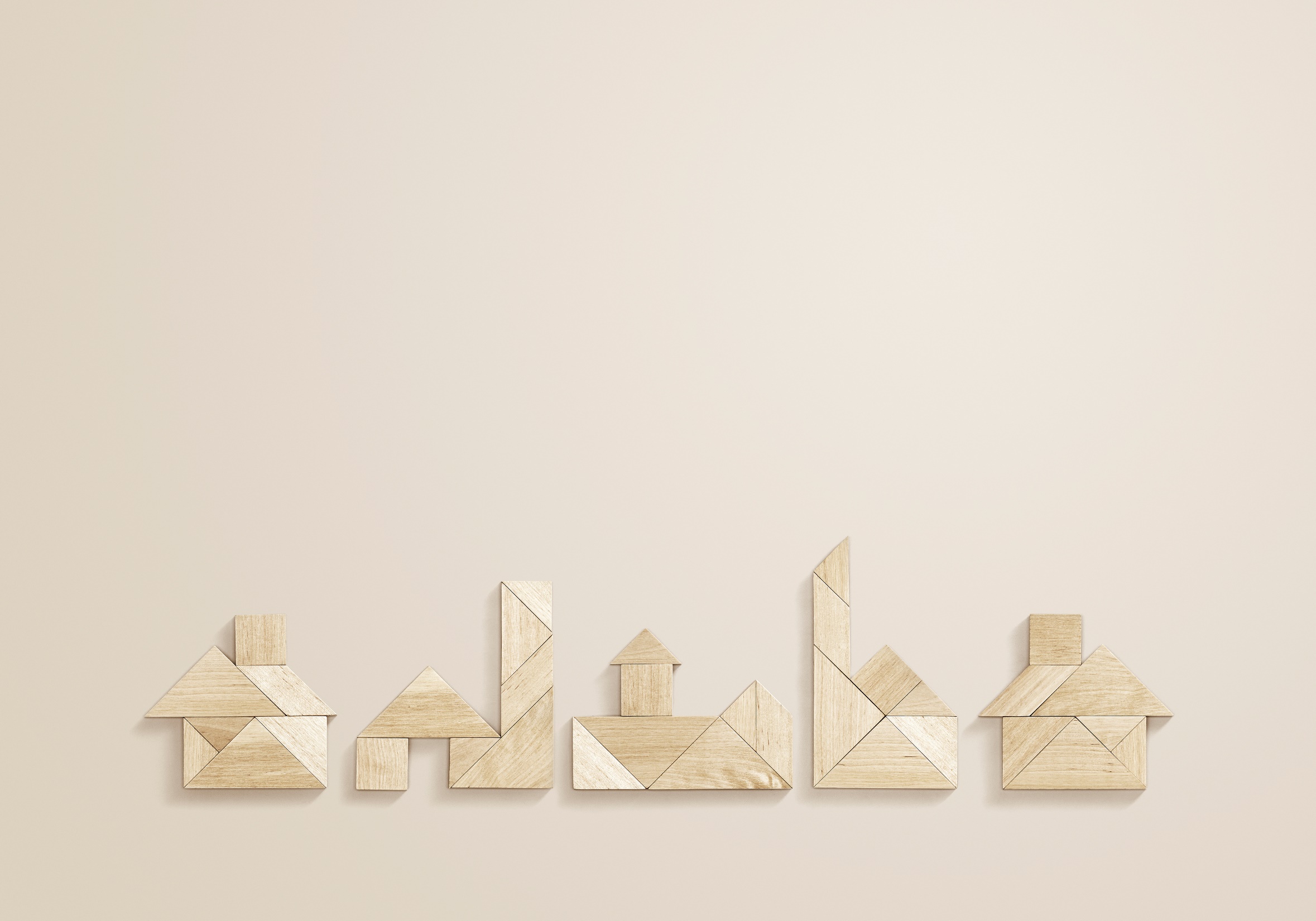 Một khối rubic rỗng có cạnh dài 3 dm.
Có thể đặt vào bên trong khối rubic bao nhiêu khối lập phương có thể tích 1 dm3 ?
27 
khối lập phương
1 dm3
1 dm
3 dm
MỤC TIÊU BÀI HỌC
Luyện tập (tr119)
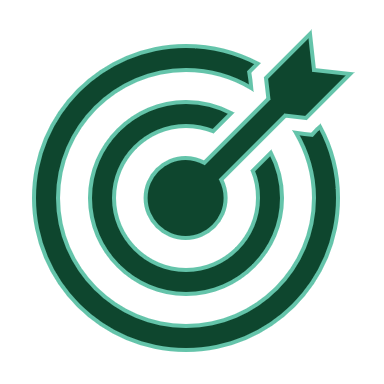 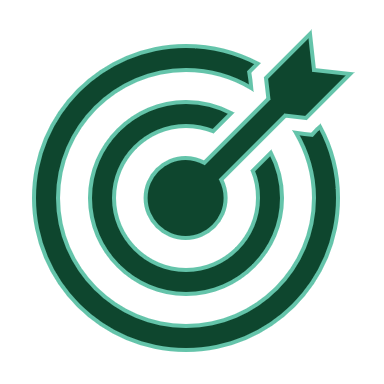 Ôn tập quy đổi - so sánh số đo thể tích.
Luyện tập đọc và viết đơn vị đo thể tích.
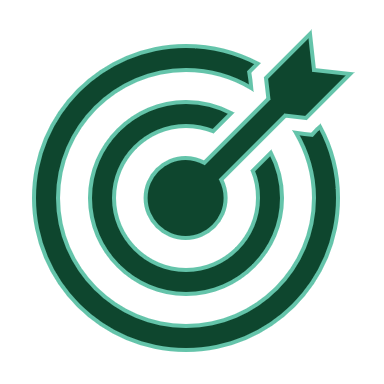 Rèn luyện khả năng tưởng tượng trong không gian và đếm hình khối.
Dặn dò
...
...
...
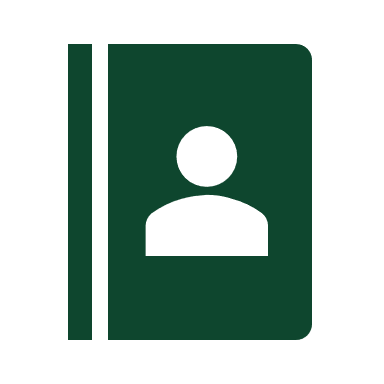 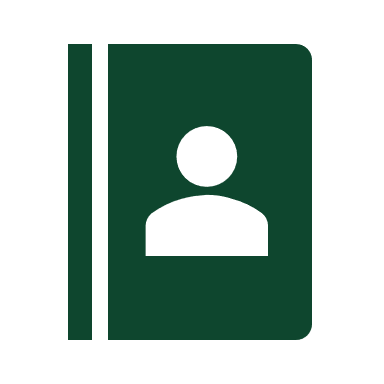 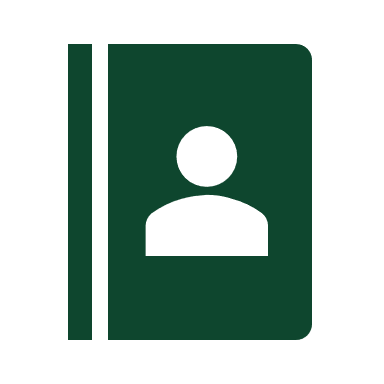